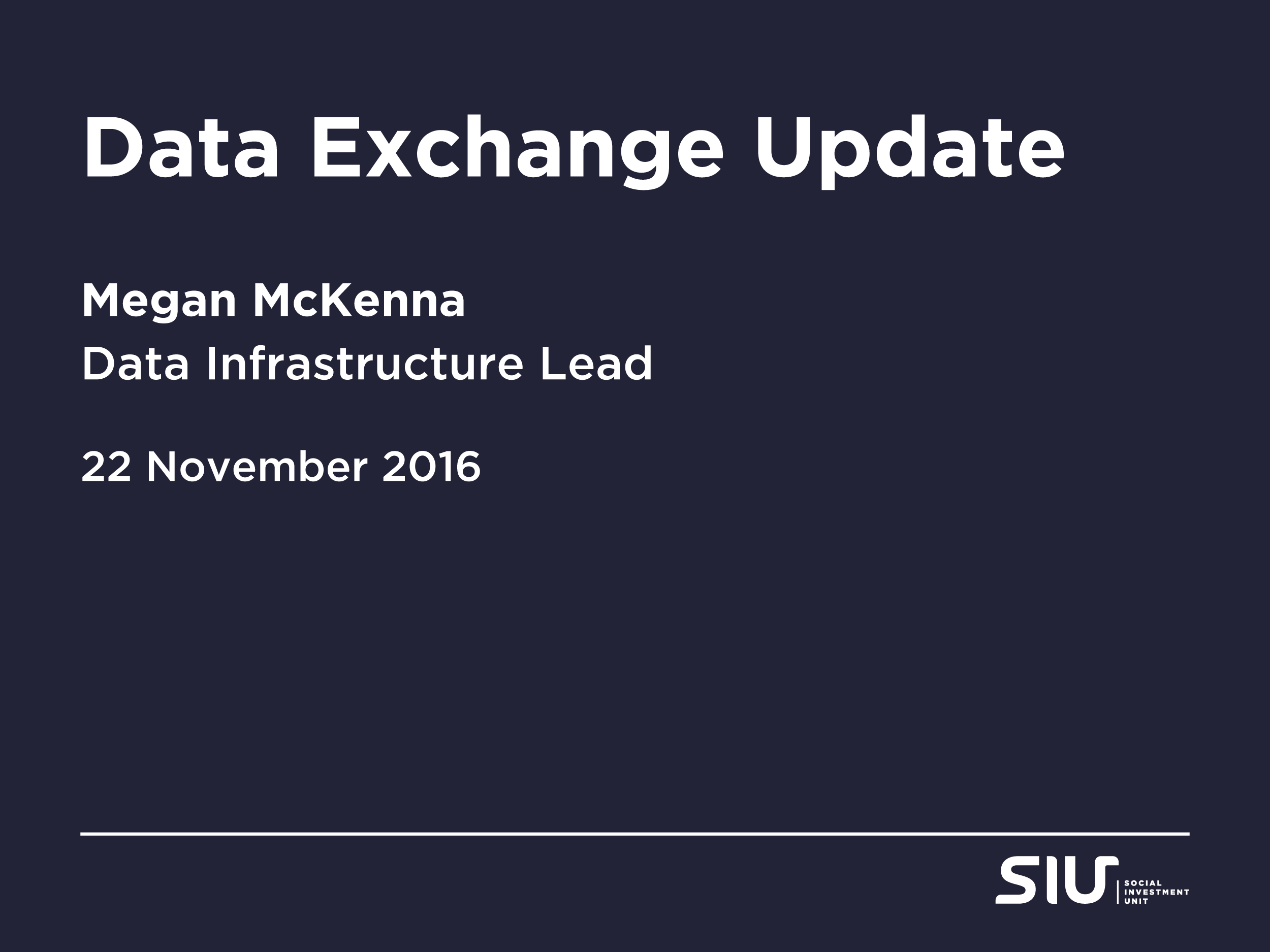 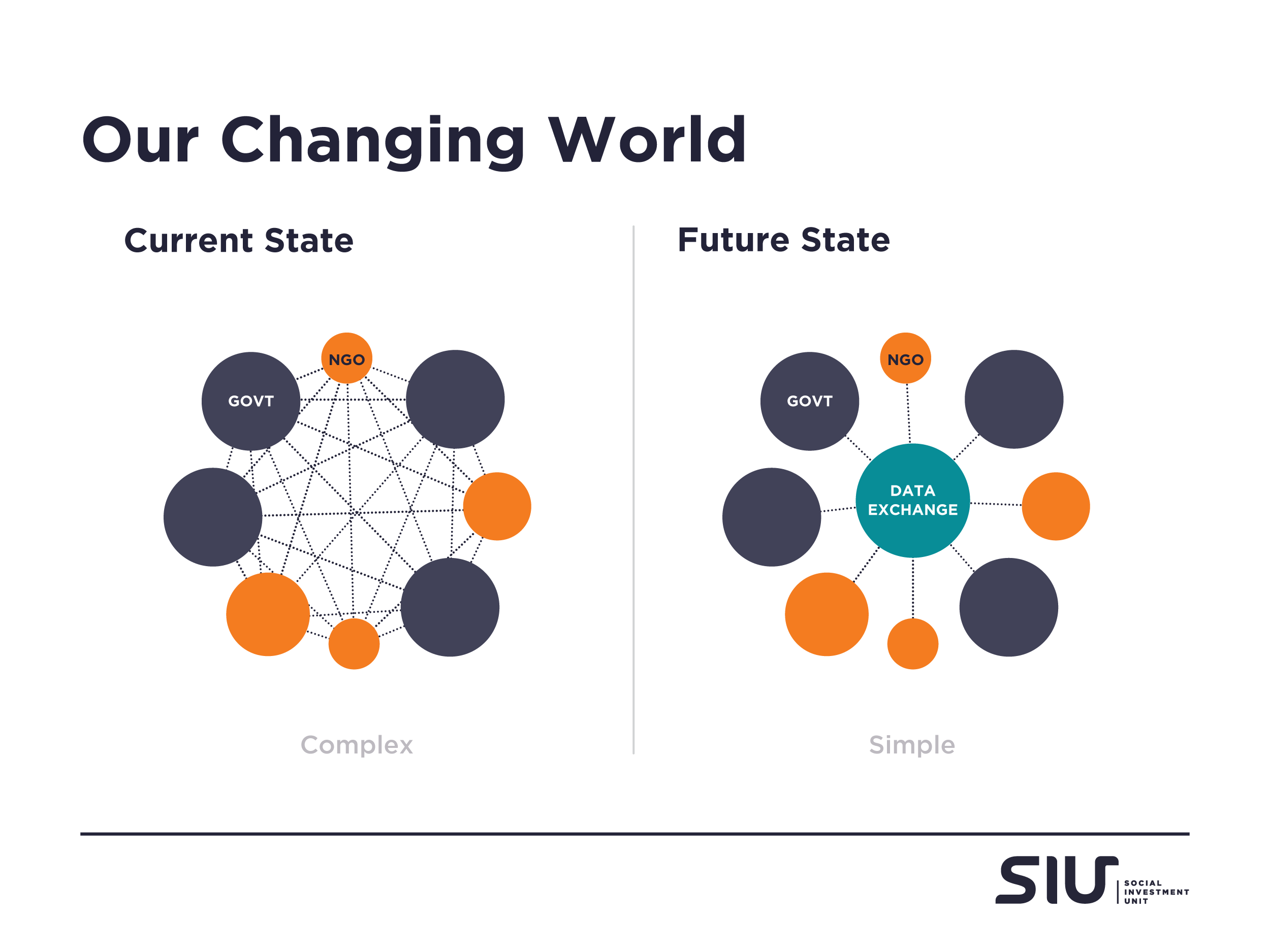 [Speaker Notes: Recap last data hui]
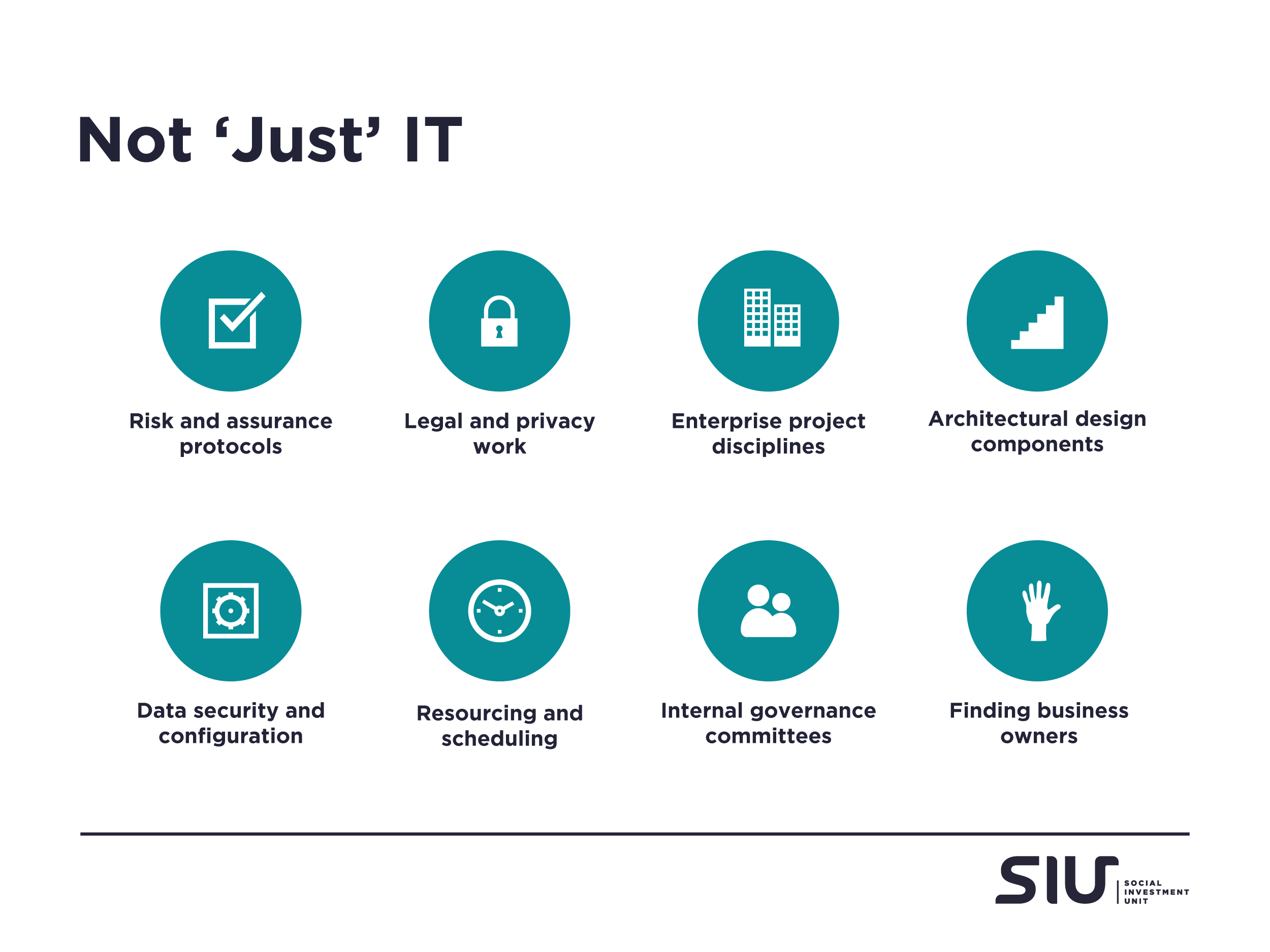 [Speaker Notes: Recap last 5 months]
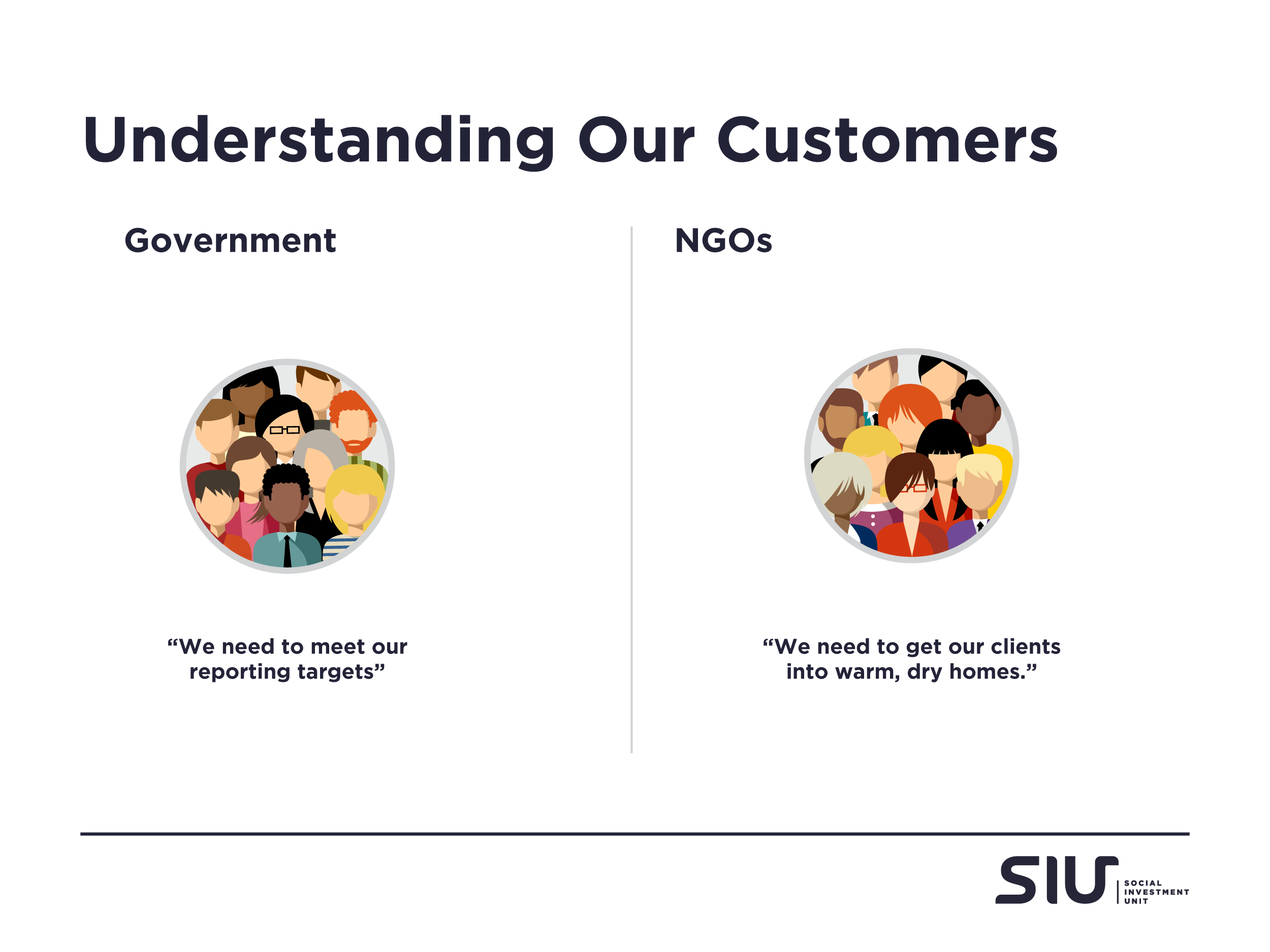 [Speaker Notes: Intro Customer Groups concept:

Explain the difference between NGOs and Govt.
Language 
Value exchange]
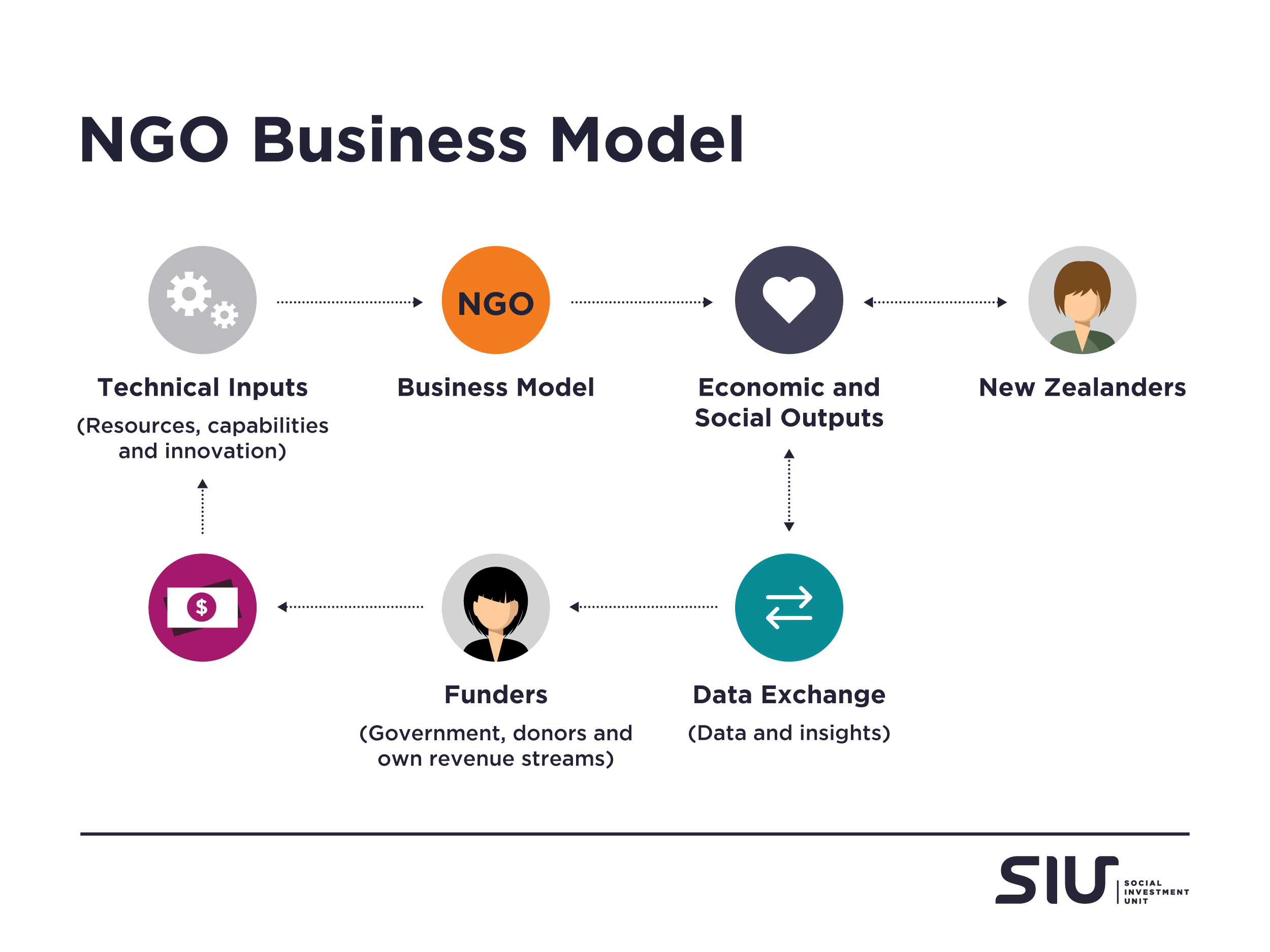 [Speaker Notes: NGO model]
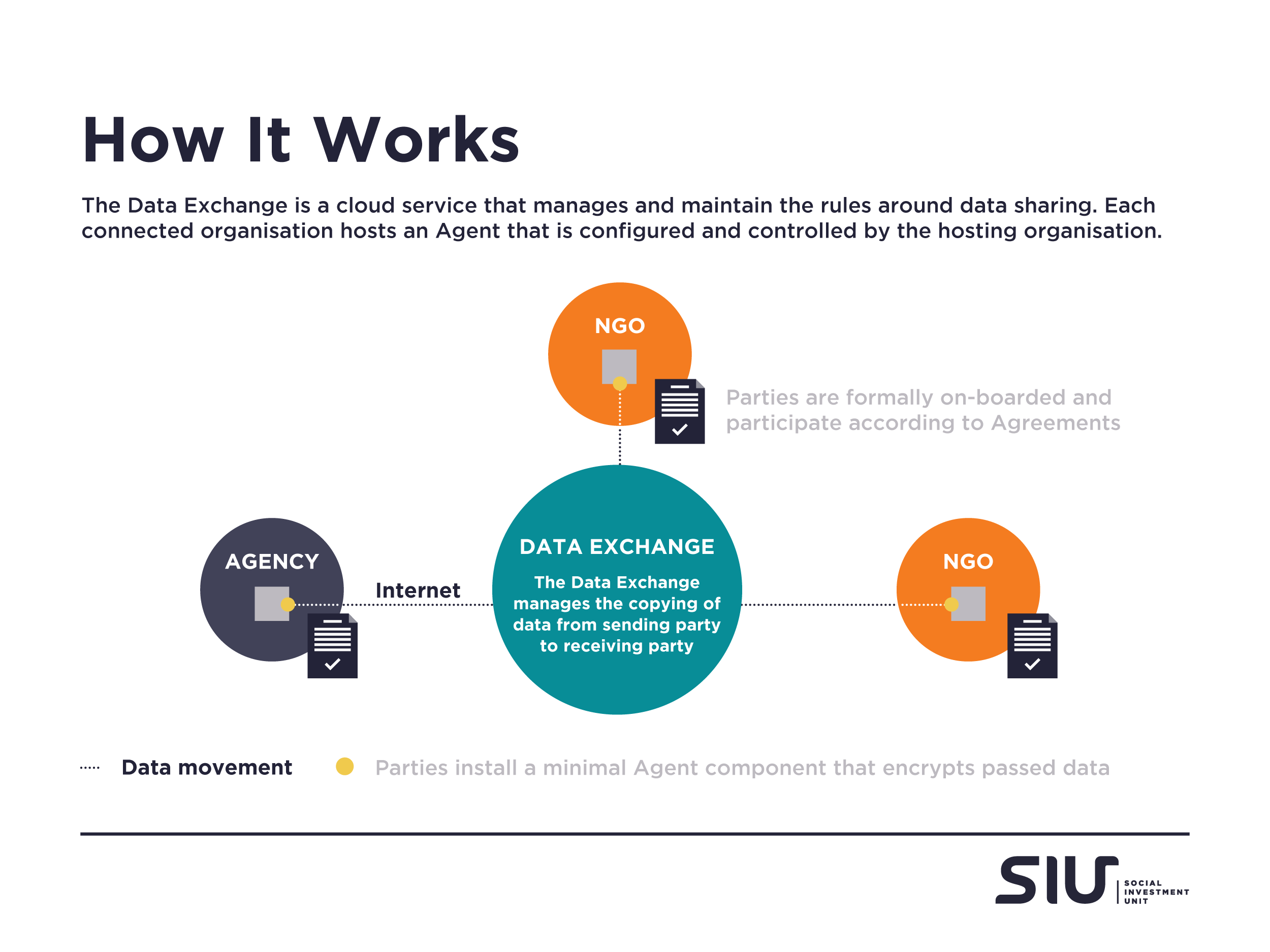 [Speaker Notes: Technical diagrams]
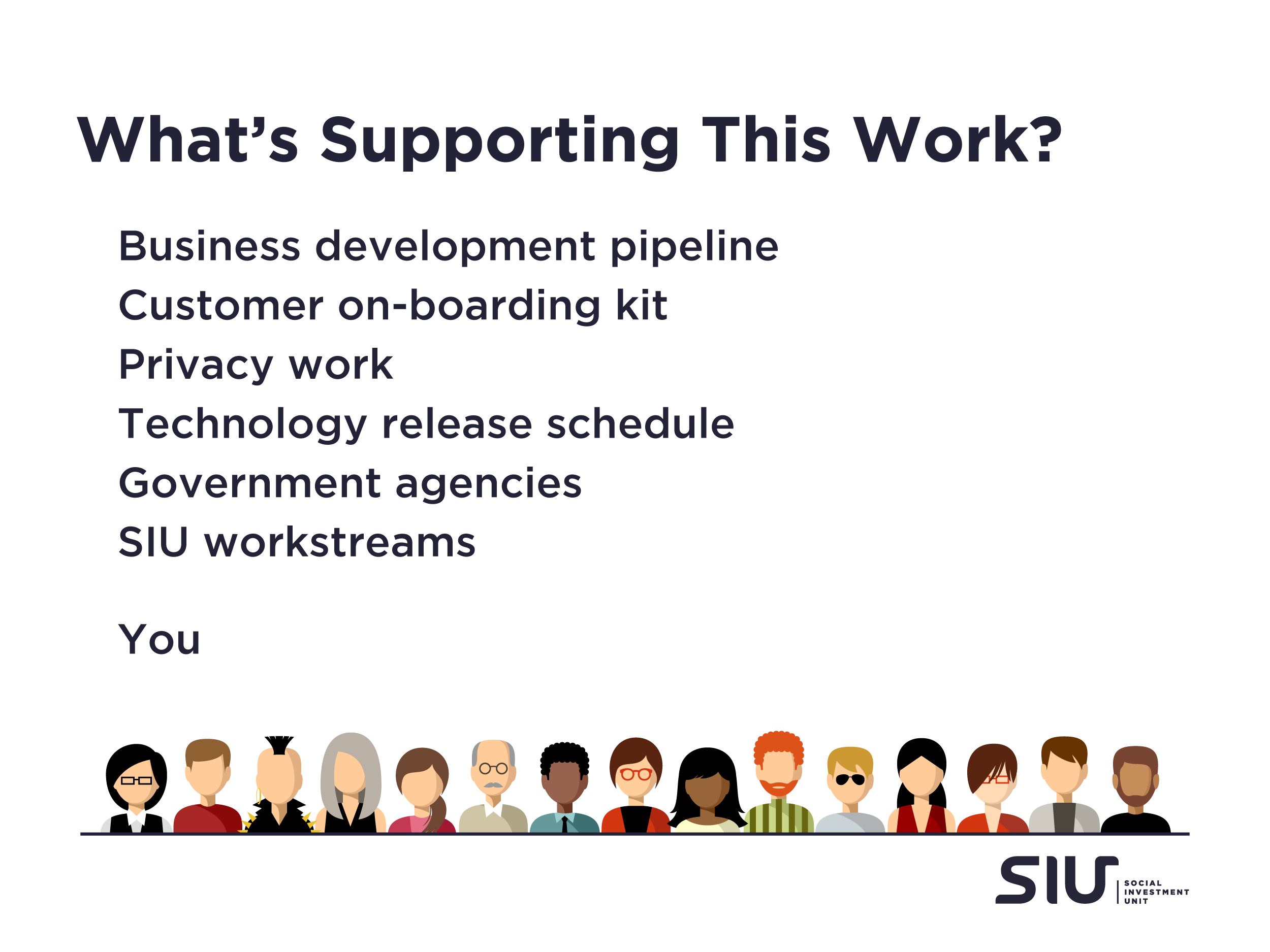 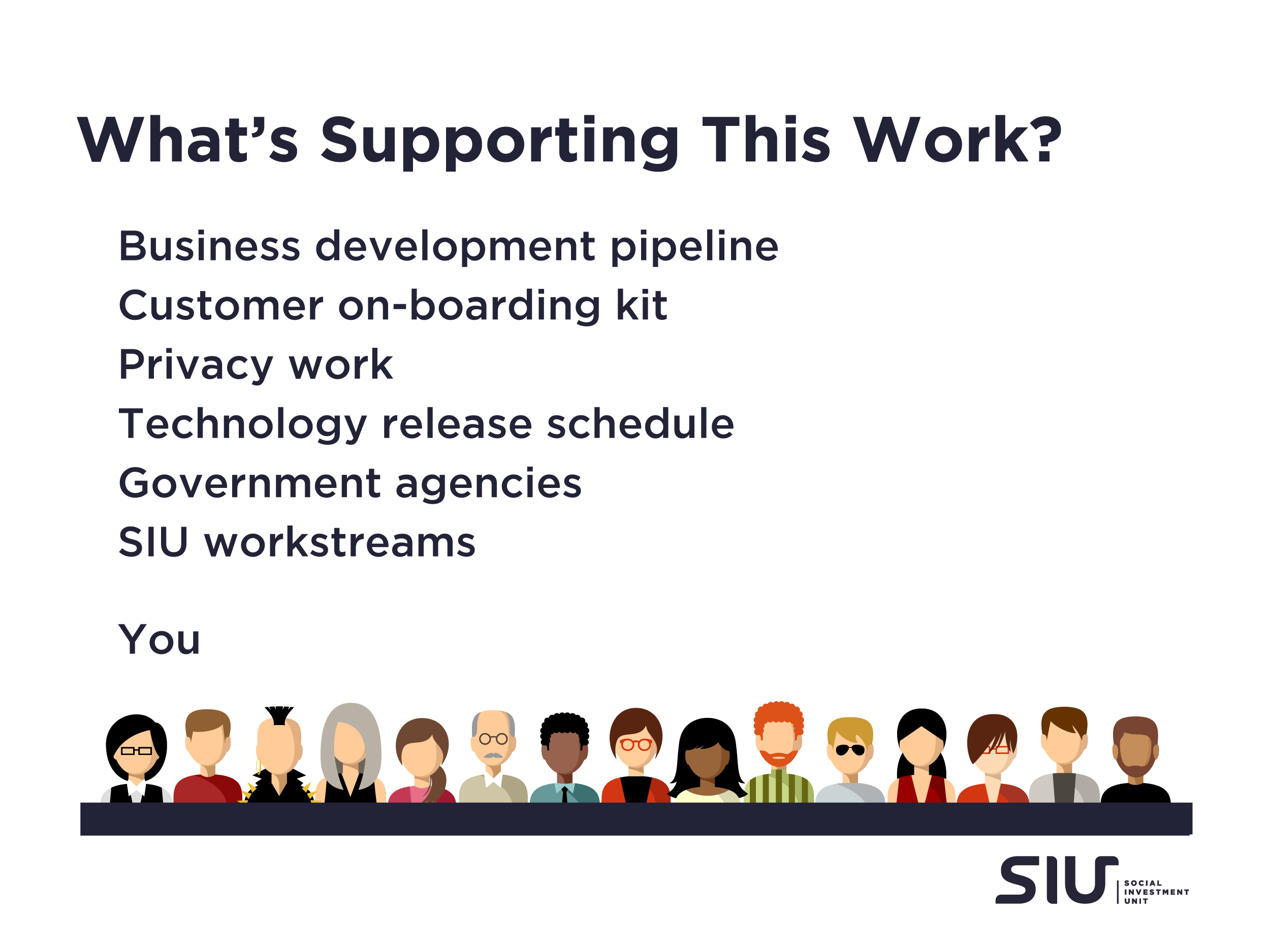 [Speaker Notes: What is supporting this? list]
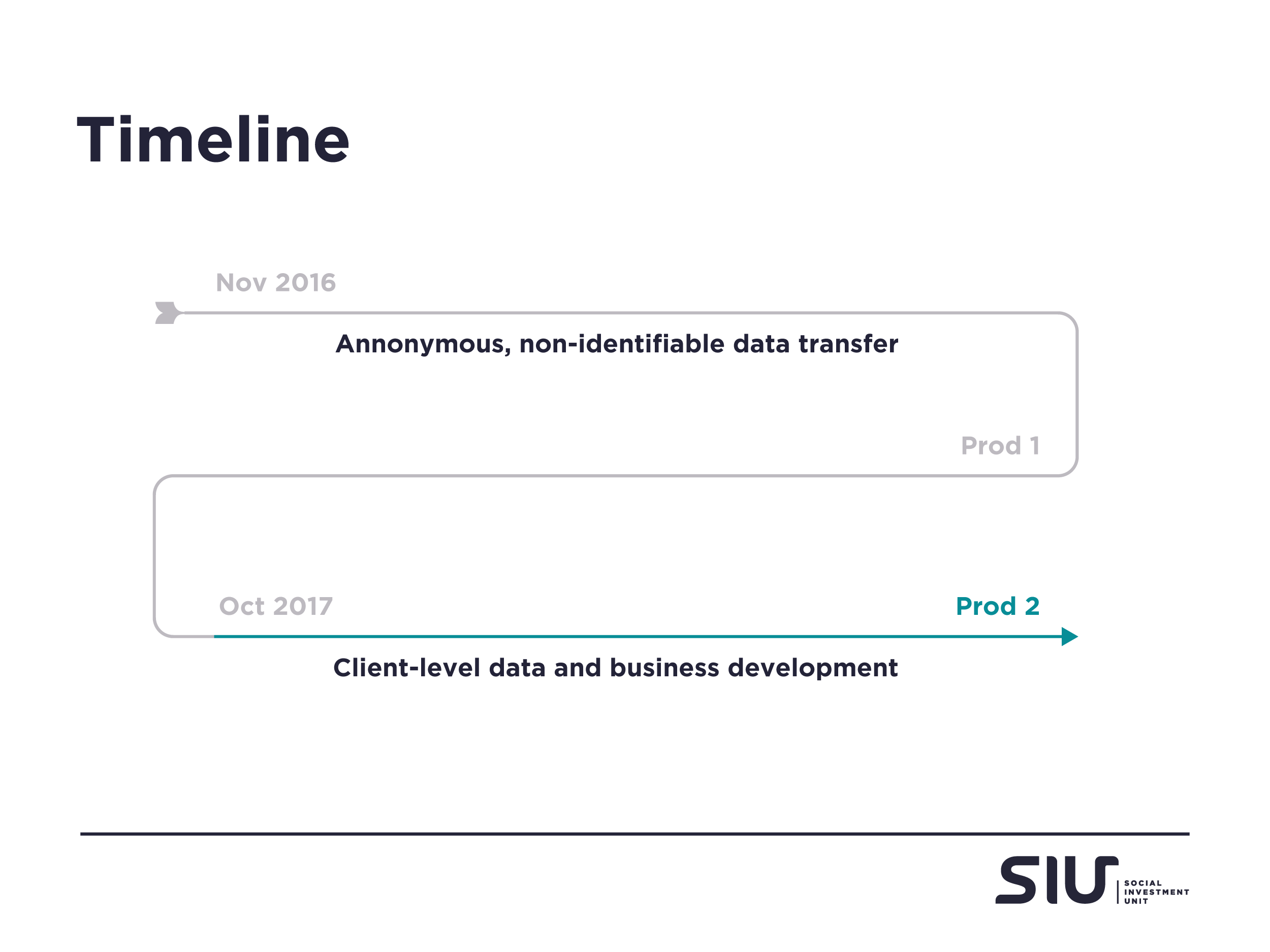 [Speaker Notes: Timeline slide]
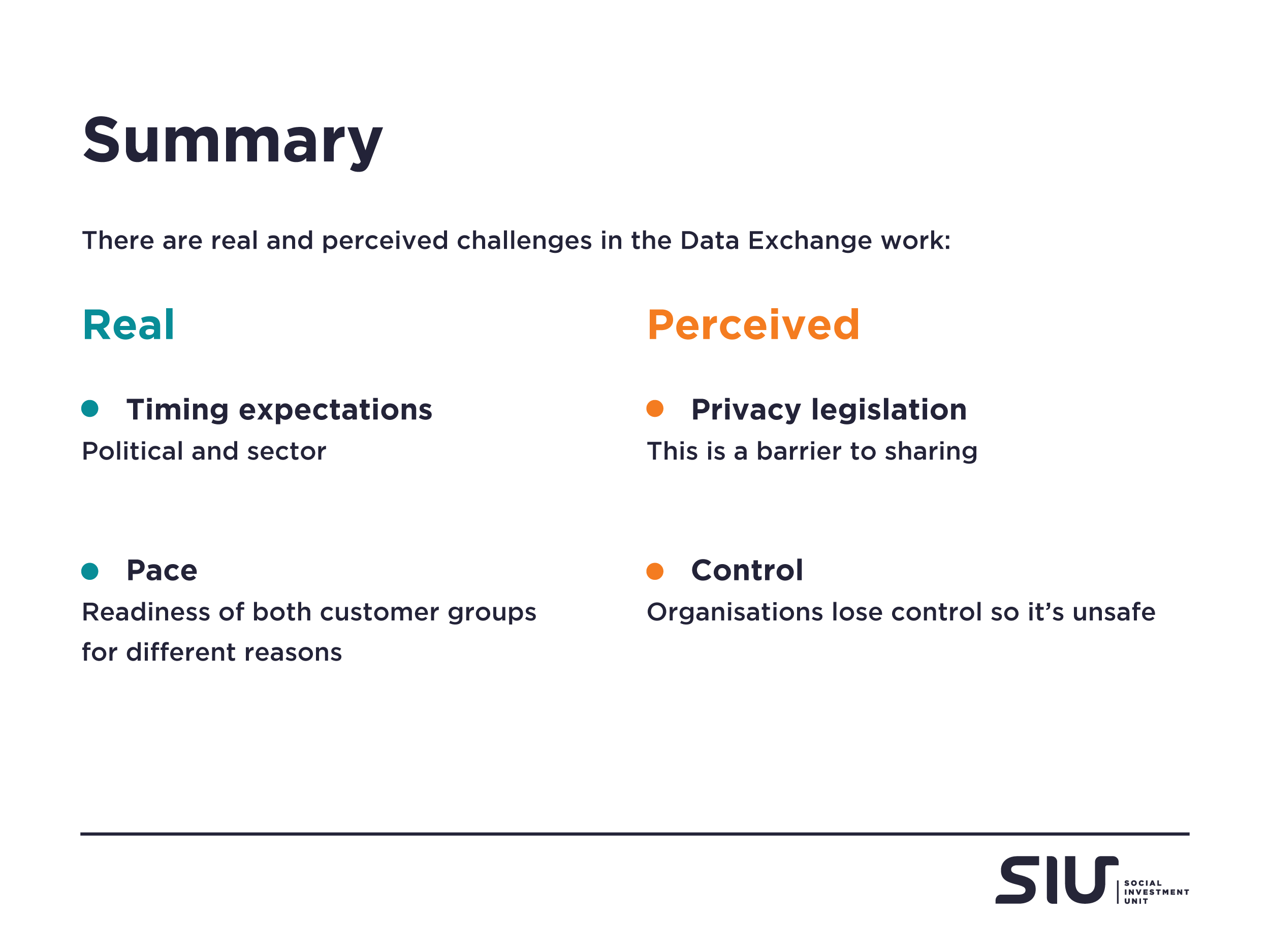 [Speaker Notes: Customer Groups Summary Statement]
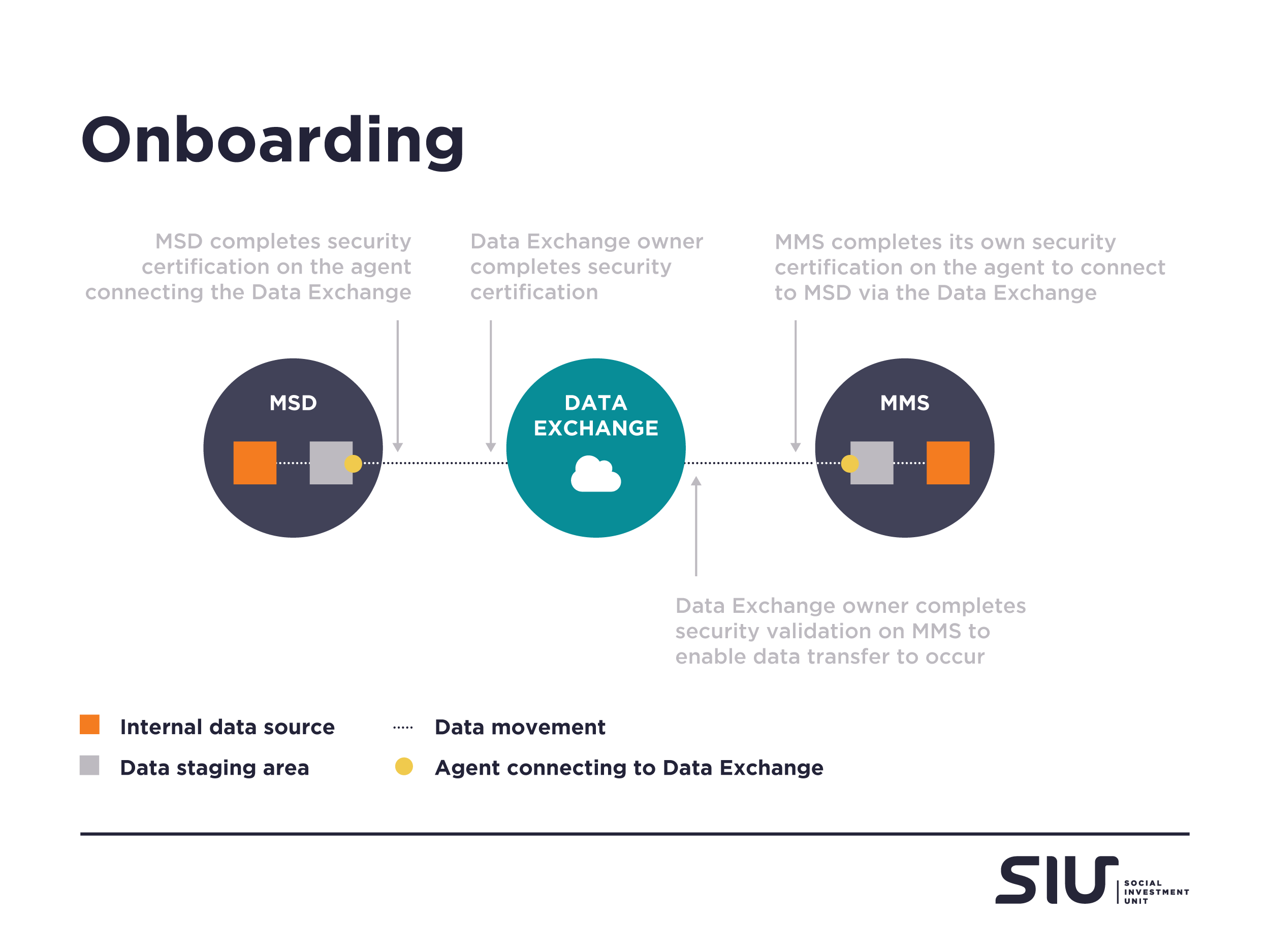 [Speaker Notes: Technical diagrams]